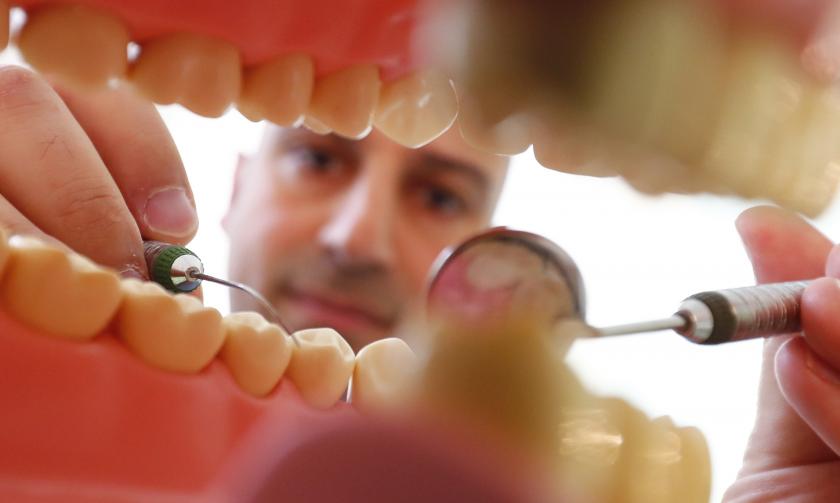 APPARATO STOMATOGNATICO
per le lezioni del prof. P. Paolo Battaglini
v 3.3
Si consiglia, per lo studio: Manzoni e Scarnati, Fisiologia orale e dell’apparato stomatognatico, Edi-Ermes:
Principali fonti delle figure:
Berne & Levi, FISIOLOGIA
Guyton, FISIOLOGIA MEDICA
Silverthorn, FISIOLOGIA MEDICA
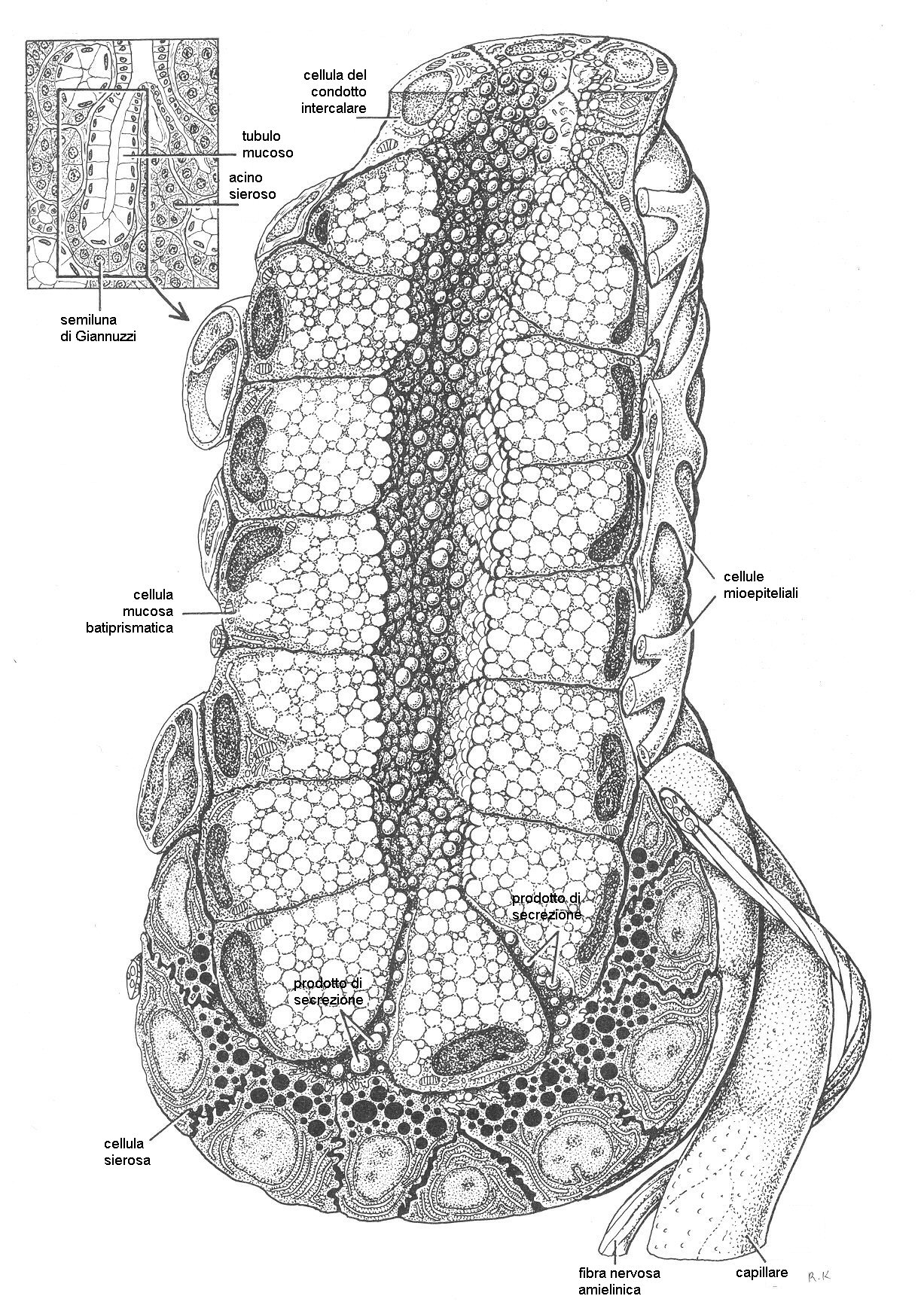 Salivazione
Anatomia funzionale
Composizione della secrezione salivare
Regolazione della secrezione salivare
Fase cefalica
Fase orale
Fase gastrica
cellula del condotto intercalare
acino sieroso
tubulo mucoso
semiluna di Giannuzzi
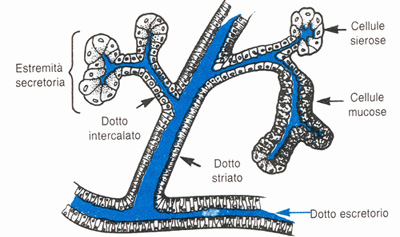 cellule mioepiteliali
cellula mucosa
cellula sierosa
Ghiandole salivari miste
fibra nervosa amielinica
capillare
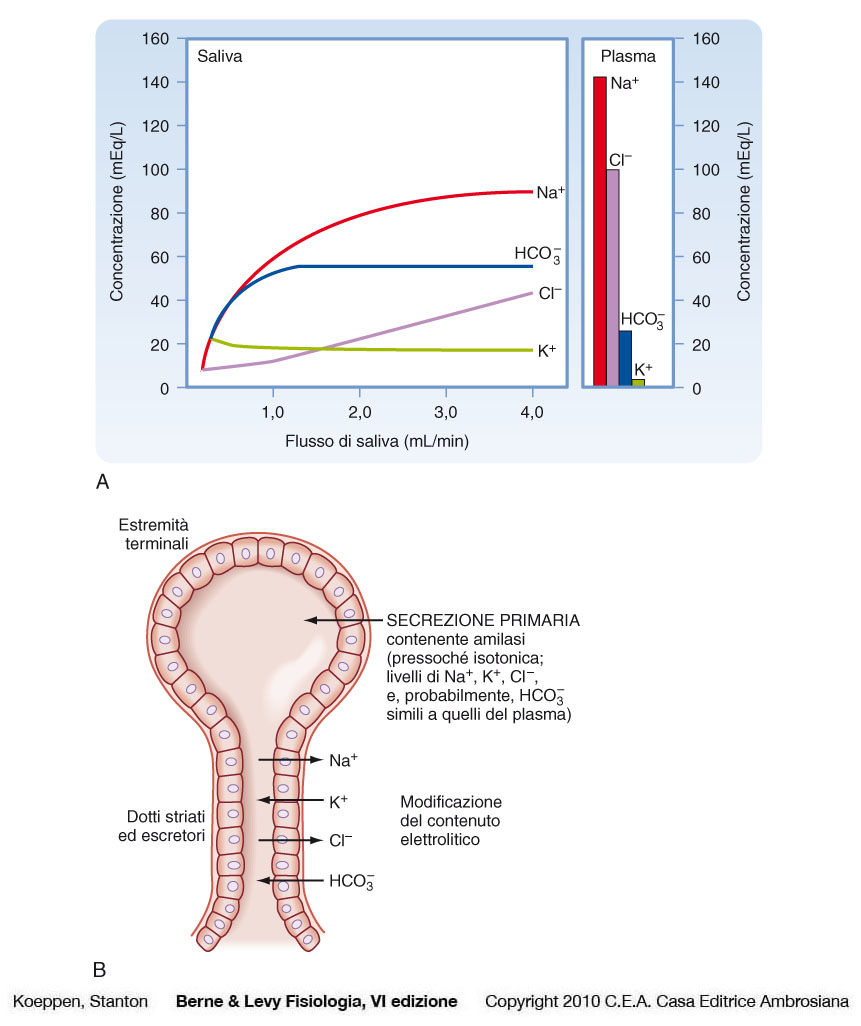 Salivazione
Anatomia funzionale
Composizione della secrezione salivare
Regolazione della secrezione salivare
Fase cefalica
Fase orale
Fase gastrica
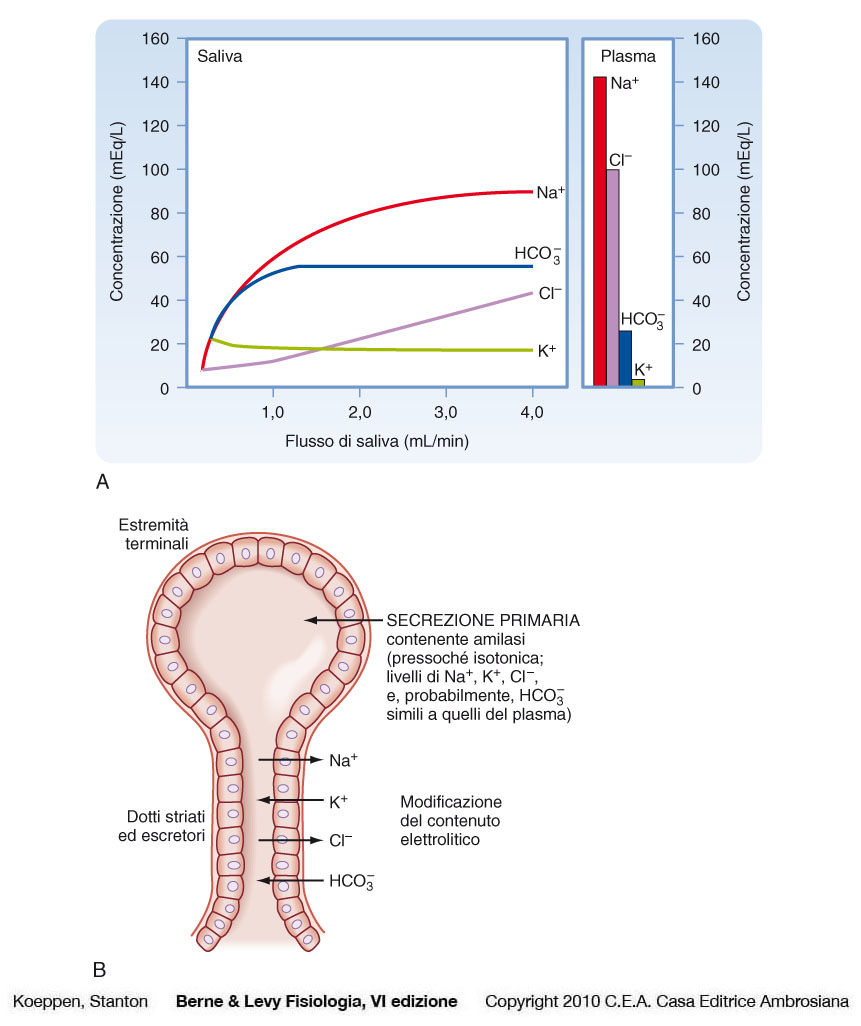 Salivazione
Anatomia funzionale
Composizione della secrezione salivare
Regolazione della secrezione salivare
Fase cefalica
Fase orale
Fase gastrica
COSTITUENTI ORGANICI
COSTITUENTI INORGANICI
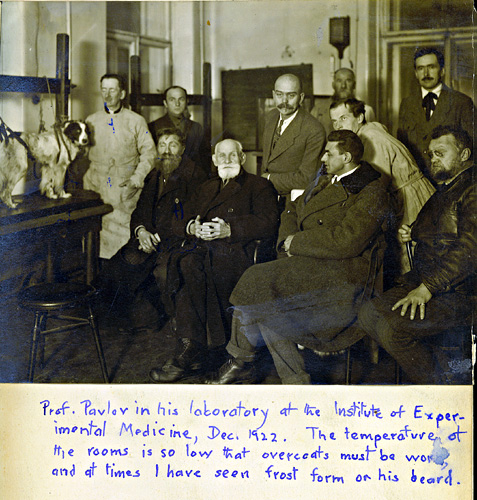 Salivazione
Anatomia funzionale
Composizione della secrezione salivare
Regolazione della secrezione salivare
Fase cefalica
Fase orale
Fase gastrica
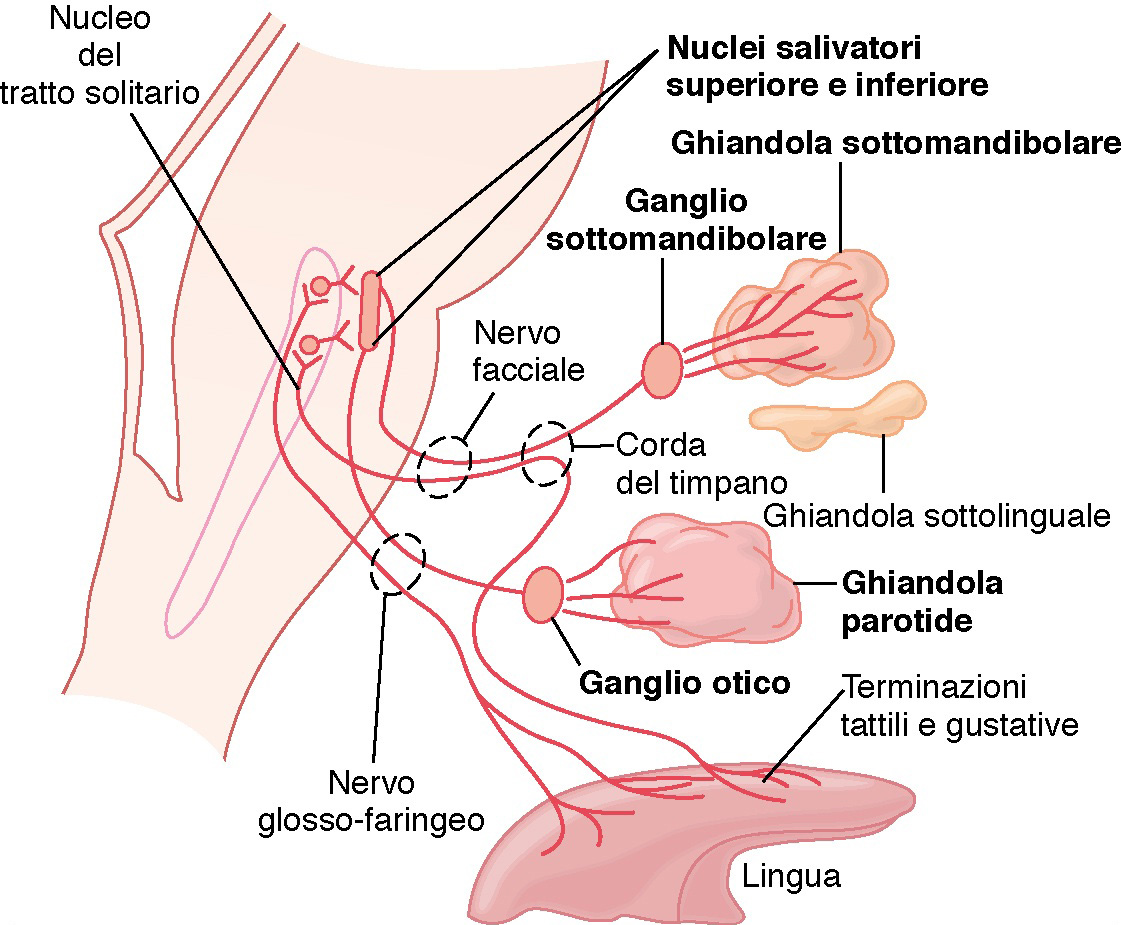 DIGESTIONE ORALE: innervazione e riflessi salivatori
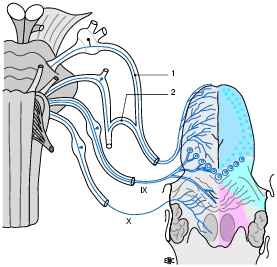 GUYTON, Elsevier
Fluido gengivale crevicolare
Solco gengivale
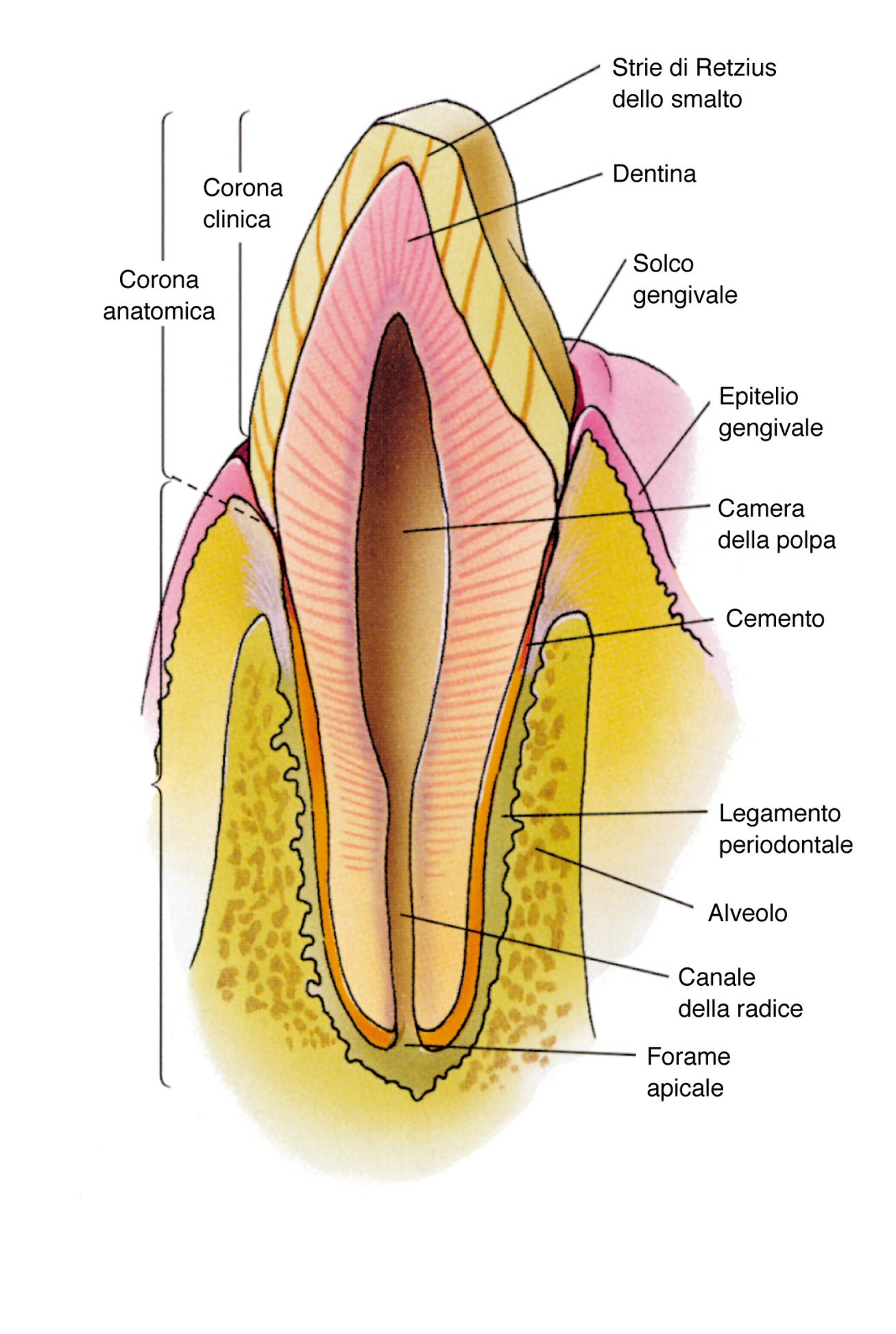 COMPOSIZIONE:
Evoluzione della dentatura
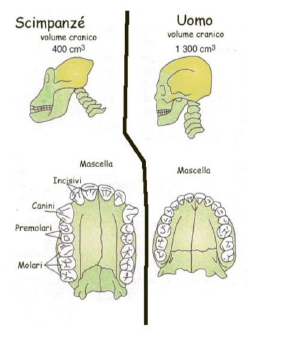 Nel tempo la dentatura si è evoluta:
Evoluzione della specie umana
Dieta = Si sta ancora evolvendo

La cavità orale di un “uomo pre-sapiens” è decisamente più ampia rispetto a quella dell’uomo moderno. L’accorciamento palatale e tutto ciò che ne deriva furono determinati dall’incremento del volume encefalico.

La dieta determina la dentatura:
Carnivori = Canini più sviluppati (lacerare)
Erbivori = Incisivi e molari più sviluppati (incidere e triturare)

La dieta basata sui cibi cotti ha portato ad un arrotondamento degli elementi dentali (canino), alla perdita di alcuni elementi trituranti (8^ molare) e sta portando alla agenesia (= perdita) degli incisivi laterali
Sofia Della Bruna e Francesca Gattesco (Odontoiatria 2018-19)
Tipologie di dentatura
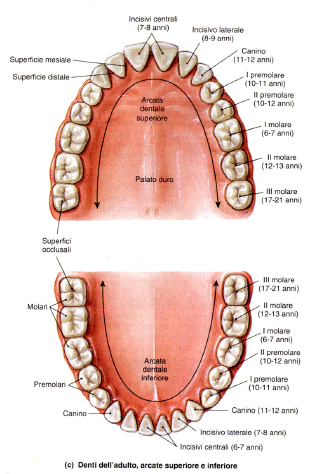 Dentatura decidua: (dai 6 mesi di vita ai 2 anni e mezzo).
Formata da 20 elementi (mancano i premolari)
 
Dentatura mista (dai 6 ai 12 anni). 
Formata da 24 elementi (nella fase intermedia):
12 permanenti (8 molari + 4 incisivi)
12 decidui (8 molari + 4 canini)
 
Dentatura permanente (dai 12 con eruzione degli ottavi (= denti del giudizio) verso i 18/25 anni)
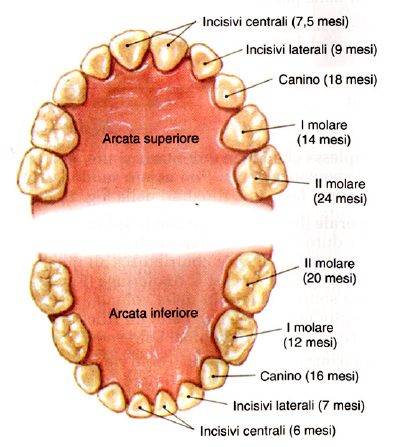 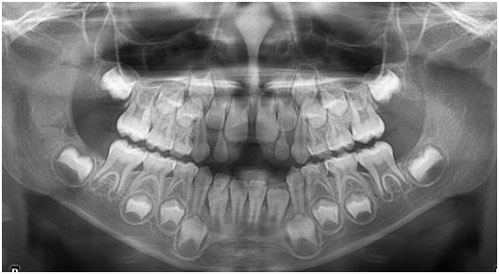 Sofia Della Bruna e Francesca Gattesco (Odontoiatria 2018-19)
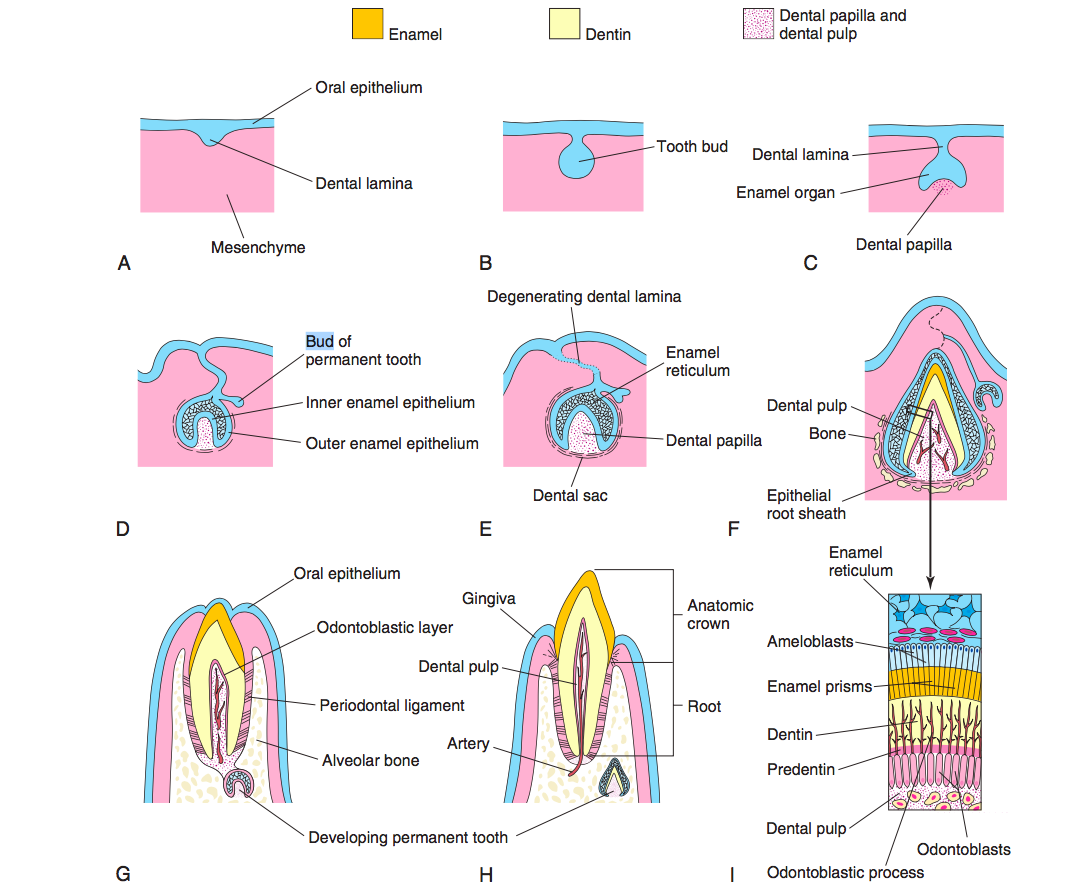 Odontogenesi
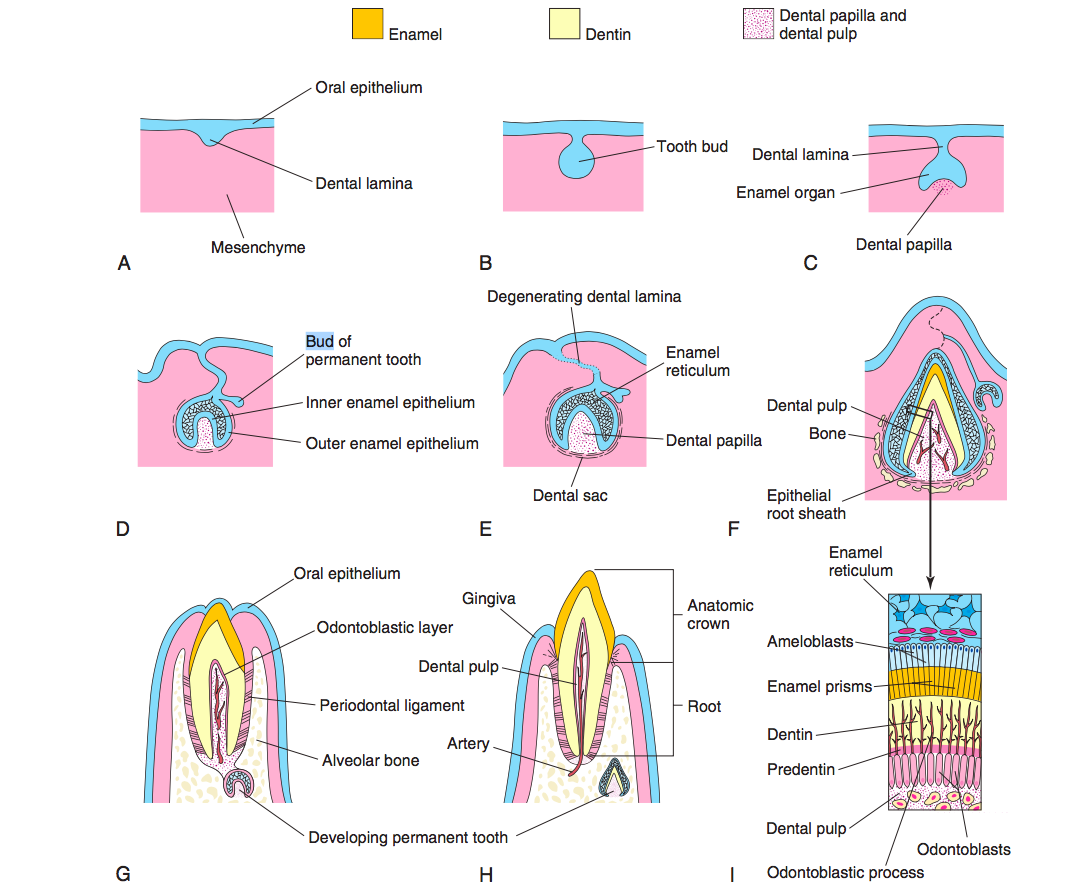 Sofia Della Bruna e Francesca Gattesco (Odontoiatria 2018-19)
Conformazione di un dente
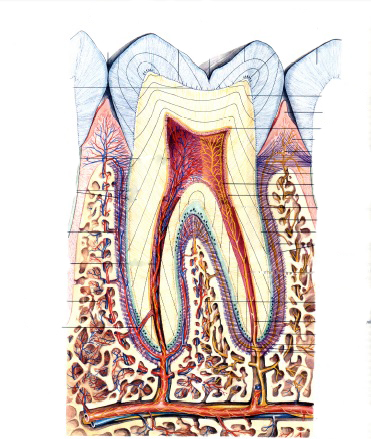 Il dente si può suddividere:
Corona 
Colletto
Radice

Il dente presenta come tessuti:
Smalto 
Dentina 
Cemento 
Polpa dentaria

Il dente presenta come strutture paradontali:
Osso alveolare
Legamento paradontale
Gengiva
Sofia Della Bruna e Francesca Gattesco (Odontoiatria 2018-19)
Smalto
Tessuto più duro che si incontra nel nostro organismo, ma è fragile agli acidi

Tessuto avascolare (= che non presenta quindi alcun tipo di vascolarizzazione)

Composto per oltre il 97% da cristalli di idrossiapatite, mentre la componente organica è quasi del tutto assente 

L’idrossiapatite con il fluoro forma fluoridrossiapatite, quest’ultima rende lo stesso smalto molto più resistente nei confronti delle sostanze acide

Di spessore variabile a seconda della zona del dente che si esamina 



Curiosità: lo smalto è trasparente, quindi il colore proprio del dente è dato dalla dentina sottostante
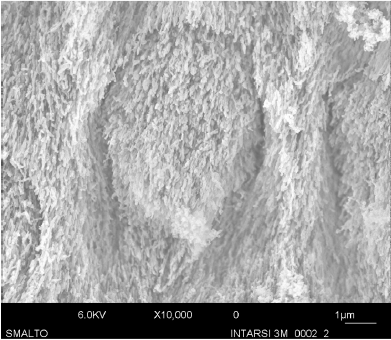 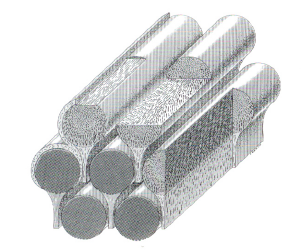 Sofia Della Bruna e Francesca Gattesco (Odontoiatria 2018-19)
Dentina
Tessuto meno duro e meno mineralizzato dello smalto (rimane comunque più duro del tessuto osseo compatto)

Composizione chimica:
Spiccata componente organica: 18% (collagene di tipo I e proteoglicani)
Composto da matrice di natura inorganica: 70% 
Acqua: 12%

Presenta dei canali (processi odontoblastici) i quali portano innervazione e sensibilità

Tessuto vascolarizzato allora si può riparare autonomamente (con carie: i tubuli dentinali promuovono uno stato di sclerosi. Questa mineralizzazione causa un cambiamento di colore)
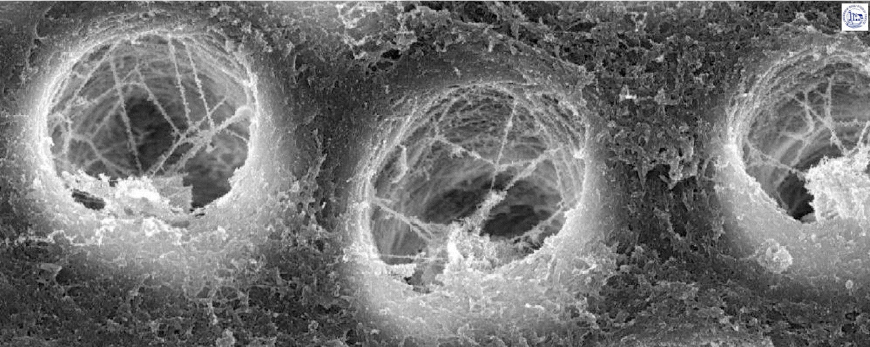 Sofia Della Bruna e Francesca Gattesco (Odontoiatria 2018-19)
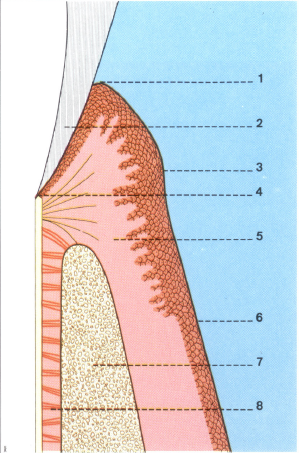 Cemento
Tessuto mineralizzato che ricopre la radice 

Si forma nella giunzione smalto-cemento, cioè dove finisce la corona e inizia la radice

Contenuto inorganico: 45% 

Può avere due concentrazioni cellulari :
Cemento acellulare 
Cemento cellulare 

Viene prodotto lentamente durante tutta la vita (Rimodellamento)
Sofia Della Bruna e Francesca Gattesco (Odontoiatria 2018-19)
Legamento paradontale
Tessuto interposto fra cemento e osso alveolare con funzione di unione del dente all’osso

Presenta cellule altamente indifferenziate (mesenchimali totipotenti) che possono dare origine a: Cementoblasti, Fibroblasti, Osteoblasti.

Il legamento presenta a sua volta, in profondità, quattro gruppi di fibre: 
le fibre della cresta alveolare, 
le fibre orizzontali, 
le fibre oblique 
le fibre apicali (o a raggiera)
	
Queste fibre sono molto importanti perché impediscono al dente di avere movimenti rotatori. 

Innervazione: Determinata dalle fibre del nervo trigemino che sono importanti per il sistema propriocettivo degli alveoli  Determina il riflesso neuromuscolare della posizione di riposo della mandibola
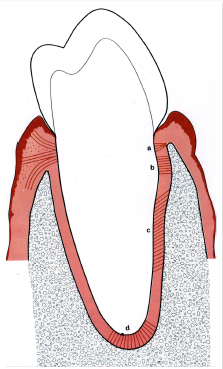 Sofia Della Bruna e Francesca Gattesco (Odontoiatria 2018-19)
Masticazione
Fattori ossei
Mandibola
Denti
Fattori articolari
Articolazioni temporomandibolari
Legamento periodontale
Modellamento e rimodellamento dei capi articolari
Modellamento e rimodellamento dei tessuti molli articolari
Fattori occlusali
Movimenti della mandibola
Movimenti di apertura e di chiusura
Movimenti di protrusione e retrusione
Movimenti di lateralità
Traiettorie
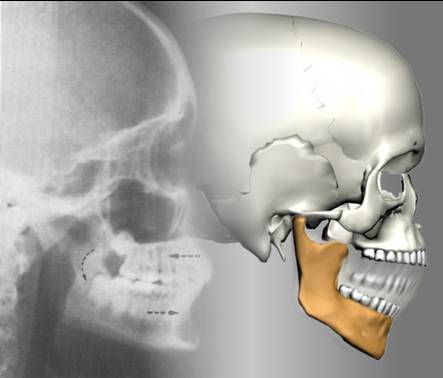 Masticazione
Fattori ossei
Mandibola
Denti
Fattori articolari
Articolazioni temporomandibolari
Legamento periodontale
Modellamento e rimodellamento dei capi articolari
Modellamento e rimodellamento dei tessuti molli articolari
Fattori occlusali
Movimenti della mandibola
Movimenti di apertura e di chiusura
Movimenti di protrusione e retrusione
Movimenti di lateralità
Traiettorie
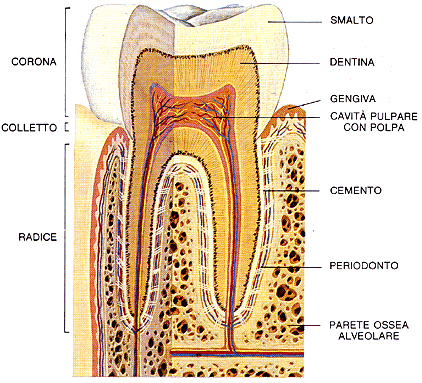 Masticazione
Fattori ossei
Mandibola
Denti
Sviluppo del dente
Fattori articolari
Articolazioni temporomandibolari
Legamento periodontale
Modellamento e rimodellamento dei
    capi articolari
Modellamento e rimodellamento dei
    tessuti molli articolari
Fattori occlusali
Movimenti della mandibola
Movimenti di apertura e di chiusura
Movimenti di protrusione e retrusione
Movimenti di lateralità
Traiettorie
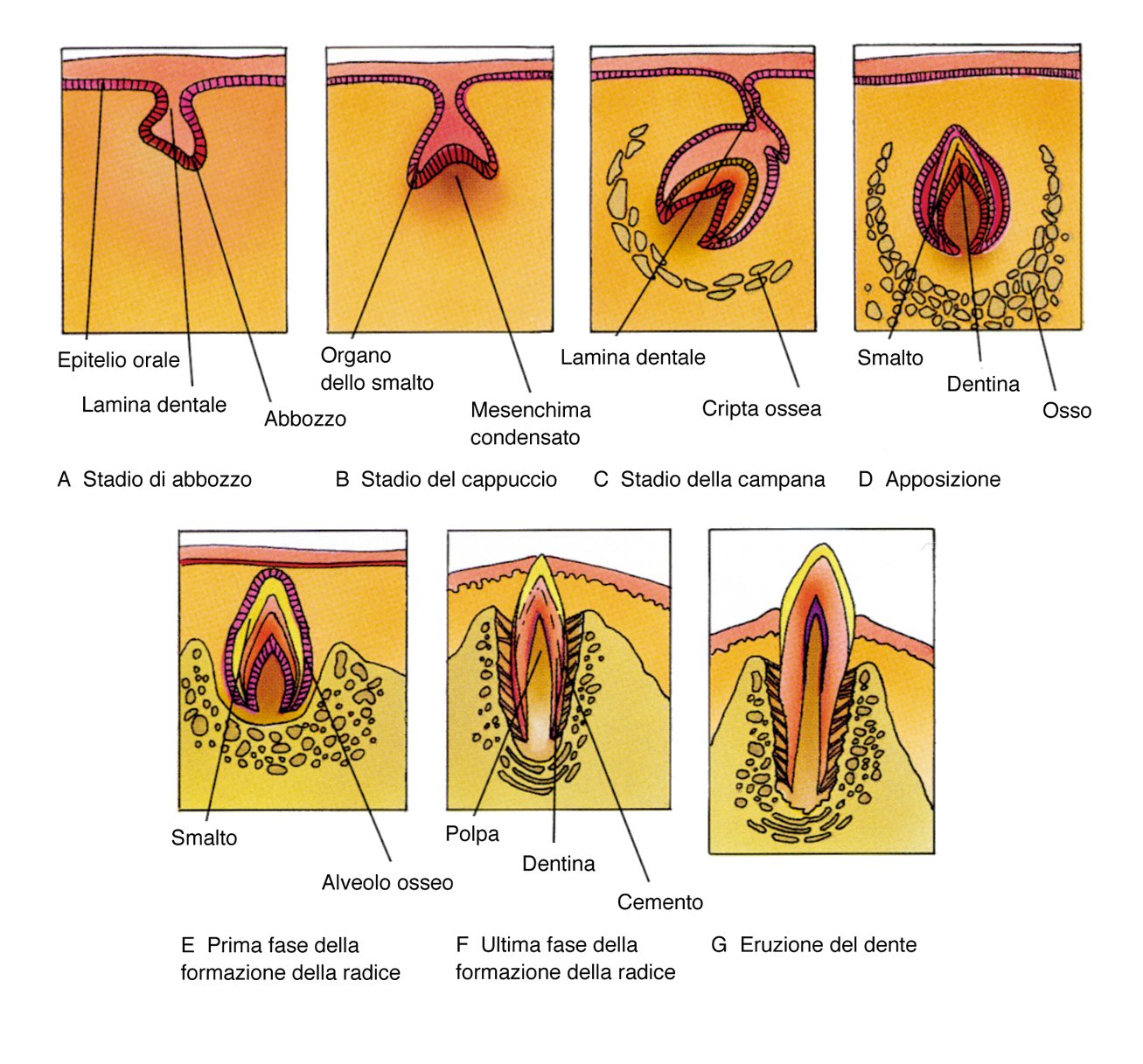 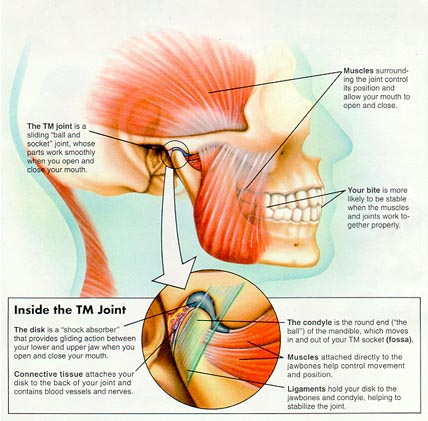 Masticazione
Fattori ossei
Mandibola
Denti
Fattori articolari
Articolazioni temporomandibolari
Legamento periodontale
Modellamento e rimodellamento dei capi articolari
Modellamento e rimodellamento dei tessuti molli articolari
Fattori occlusali
Movimenti della mandibola
Movimenti di apertura e di chiusura
Movimenti di protrusione e retrusione
Movimenti di lateralità
Traiettorie
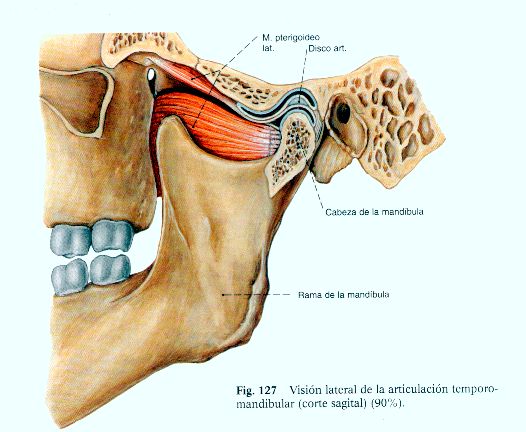 Masticazione
Fattori ossei
Mandibola
Denti
Fattori articolari
Articolazioni temporomandibolari
Legamento periodontale
Modellamento e rimodellamento dei capi articolari
Modellamento e rimodellamento dei tessuti molli articolari
Fattori occlusali
Movimenti della mandibola
Movimenti di apertura e di chiusura
Movimenti di protrusione e retrusione
Movimenti di lateralità
Traiettorie
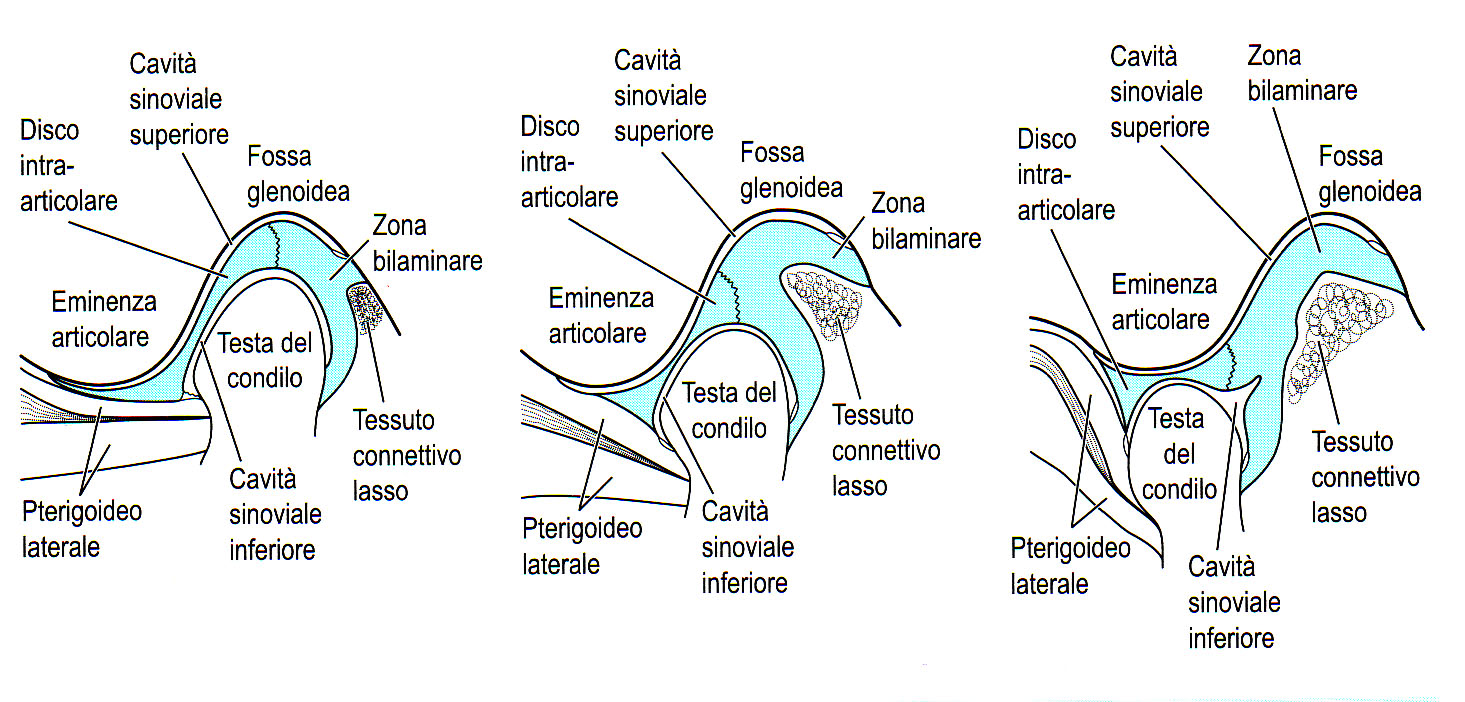 Masticazione
Fattori ossei
Mandibola
Denti
Fattori articolari
Articolazioni temporomandibolari
Legamento periodontale
Modellamento e rimodellamento dei tessuti molli articolari
Fattori occlusali
Movimenti della mandibola
Movimenti di apertura e di chiusura
Movimenti di protrusione e retrusione
Movimenti di lateralità
Traiettorie
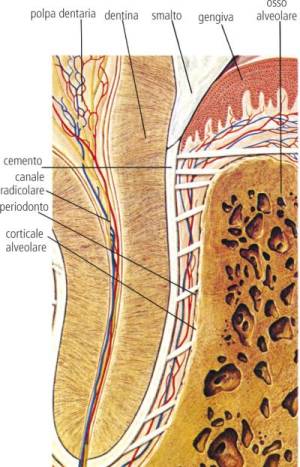 Masticazione
Fattori ossei
Mandibola
Denti
Fattori articolari
Articolazioni temporomandibolari
Legamento periodontale
Modellamento e rimodellamento dei capi articolari
Modellamento e rimodellamento dei tessuti molli articolari
Fattori occlusali
Movimenti della mandibola
Movimenti di apertura e di chiusura
Movimenti di protrusione e retrusione
Movimenti di lateralità
Traiettorie
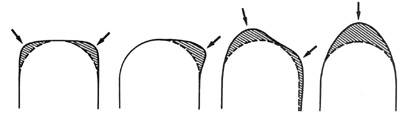 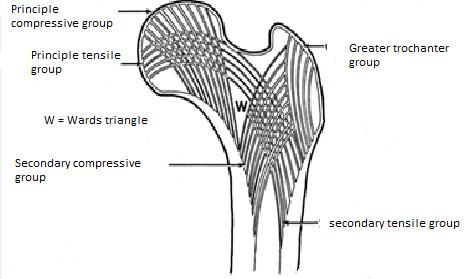 OSSO
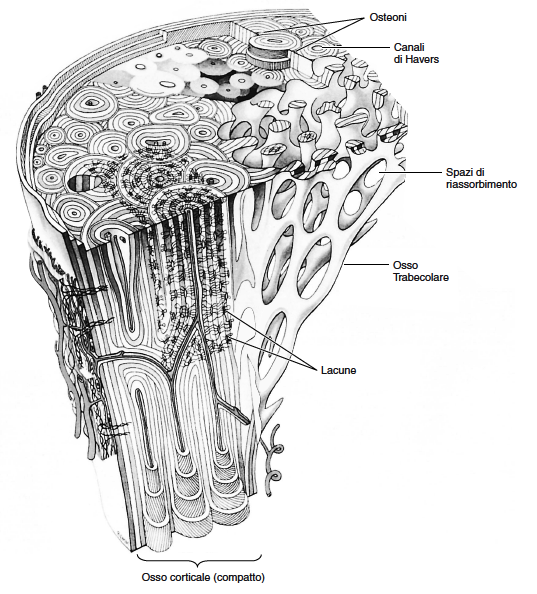 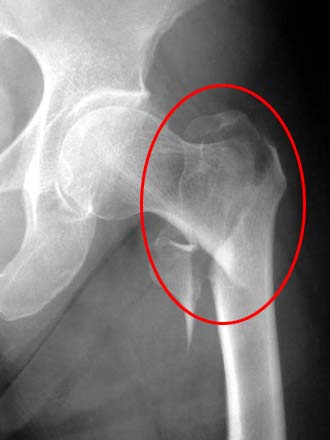 Masticazione
Fattori ossei
Mandibola
Denti
Fattori articolari
Articolazioni temporomandibolari
Legamento periodontale
Modellamento e rimodellamento dei capi articolari
Modellamento e rimodellamento dei tessuti molli articolari
Fattori occlusali
Movimenti della mandibola
Movimenti di apertura e di chiusura
Movimenti di protrusione e retrusione
Movimenti di lateralità
Traiettorie
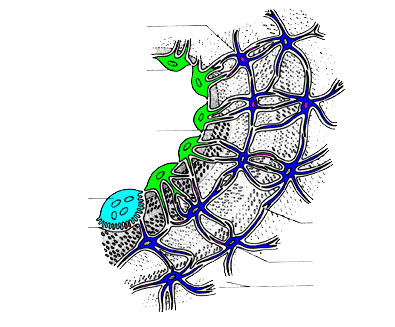 osteocito
osteoblasto
fronte di calcificazione
osteoclasto
canalicolo
lacuna
fibre di collagene
Masticazione
Fattori ossei
Mandibola
Denti
Fattori articolari
Articolazioni temporomandibolari
Legamento periodontale
Modellamento e rimodellamento dei capi articolari
Modellamento e rimodellamento dei tessuti molli articolari
Fattori occlusali
Movimenti della mandibola
Movimenti di apertura e di chiusura
Movimenti di protrusione e retrusione
Movimenti di lateralità
Traiettorie
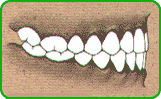 Occlusione centrica:
1) I denti superiori si collocano all'esterno degli inferiori, nei molari e premolari di circa mezzo dente.
2) I denti superiori frontali (incisivi) coprono gli inferiori per circa 1/3 della loro altezza.
3) Tutti i denti, siano essi superiori che inferiori toccano due denti antagonisti, ossia della arcata opposta.
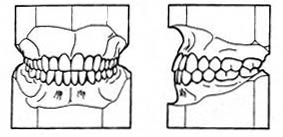 Masticazione
Fattori ossei
Mandibola
Denti
Fattori articolari
Articolazioni temporomandibolari
Legamento periodontale
Modellamento e rimodellamento dei capi articolari
Modellamento e rimodellamento dei tessuti molli articolari
Fattori occlusali
Movimenti della mandibola
Movimenti di apertura e di chiusura
Movimenti di protrusione e retrusione
Movimenti di lateralità
Traiettorie
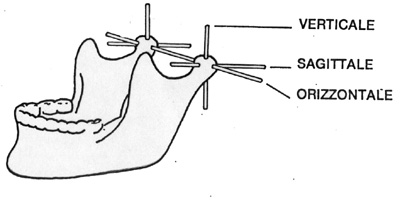 Masticazione
Fattori ossei
Mandibola
Denti
Fattori articolari
Articolazioni temporomandibolari
Legamento periodontale
Modellamento e rimodellamento dei capi articolari
Modellamento e rimodellamento dei tessuti molli articolari
Fattori occlusali
Movimenti della mandibola
Movimenti di apertura e di chiusura
Movimenti di protrusione e retrusione
Movimenti di lateralità
Traiettorie
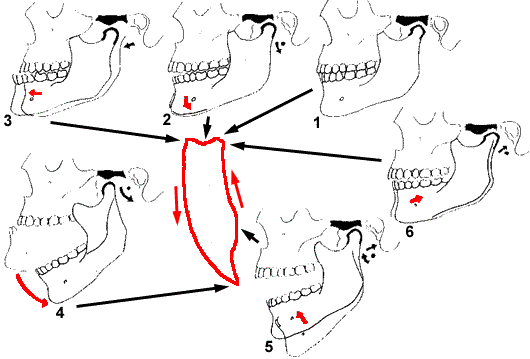 Piano frontale
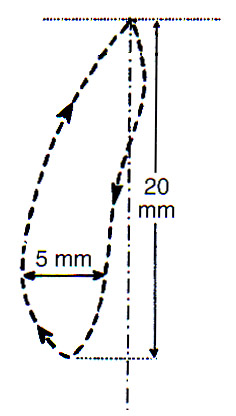 Schema di Posselt
Masticazione
Fattori muscolari
Muscoli masticatori
Labbra, guance e lingua
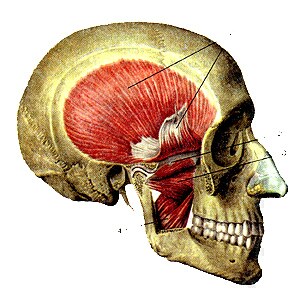 MUSCOLI MASTICATORI
Masticazione
Fattori muscolari
Muscoli masticatori
Labbra, guance e lingua
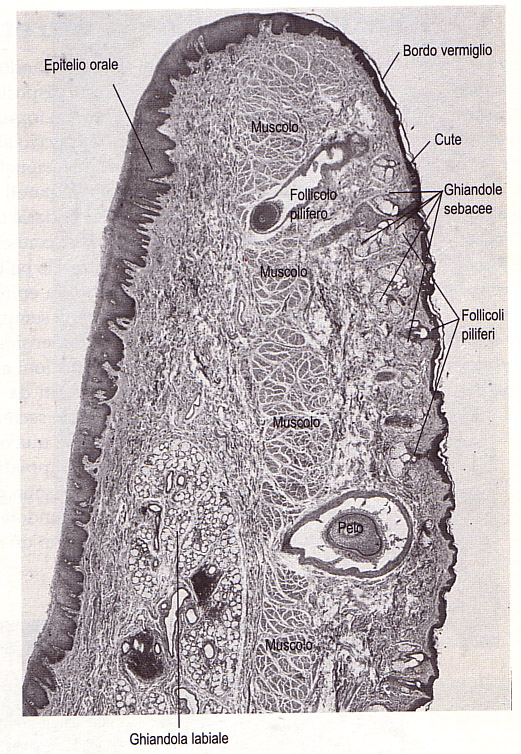 Masticazione
Fattori nervosi
Innervazione sensitiva del territorio oro-faciale
Recettori dell'articolazione temporo-mandibolare
Recettori muscolari e tendinei
Innervazione intradentale
Innervazione del legamento periodontale
Riflessi masticatori
Riflesso mandibolare di chiusura e postura della mandibola
Altri riflessi di chiusura della mandibola
Riflessi di apertura della mandibola
Compensazione riflessa della contrazione da variazione di carico
Controllo centrale della masticazione
DIGESTIONE ORALE: deglutizione
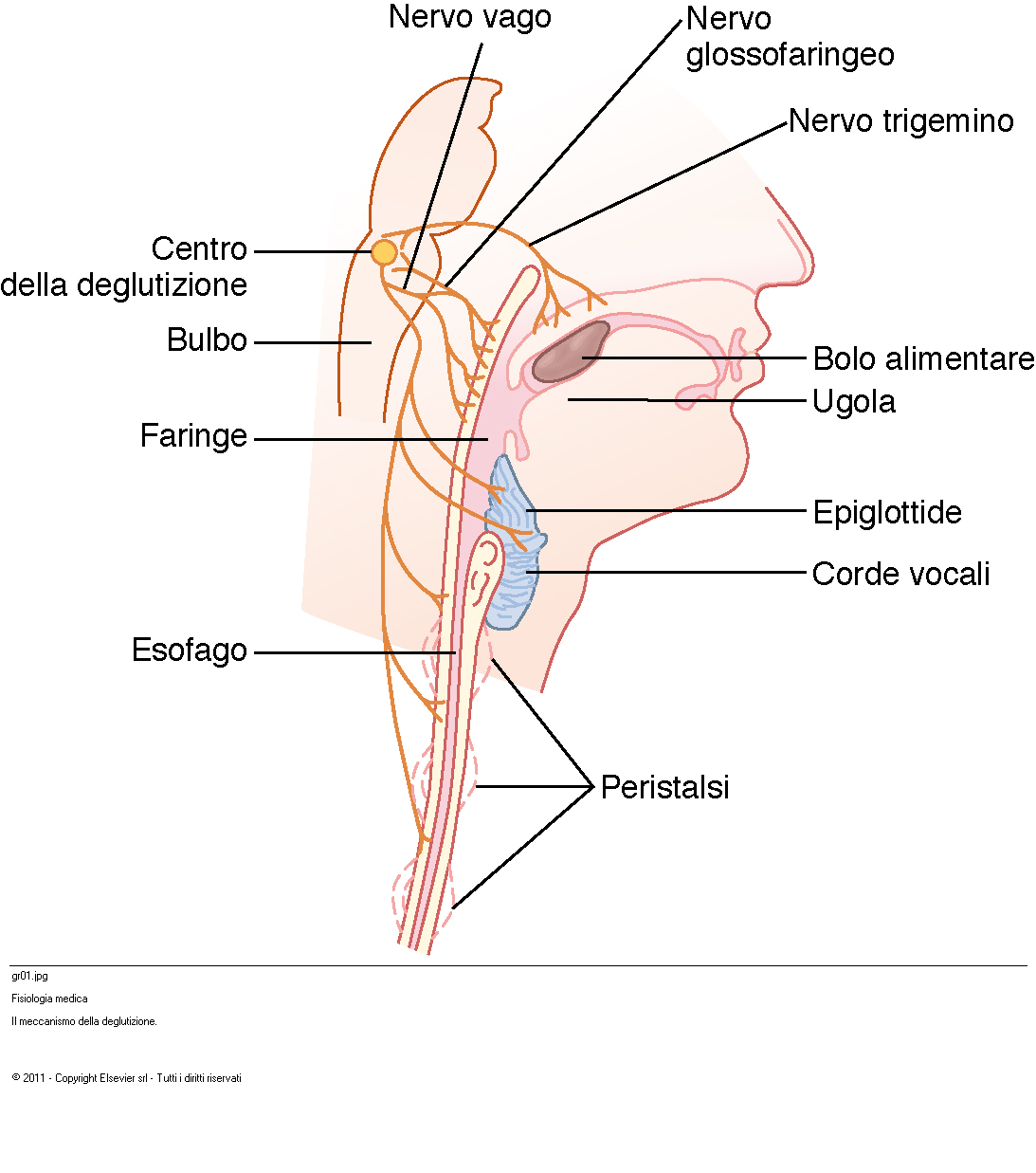 Laringe
GUYTON, Elsevier
DIGESTIONE ORALE: deglutizione
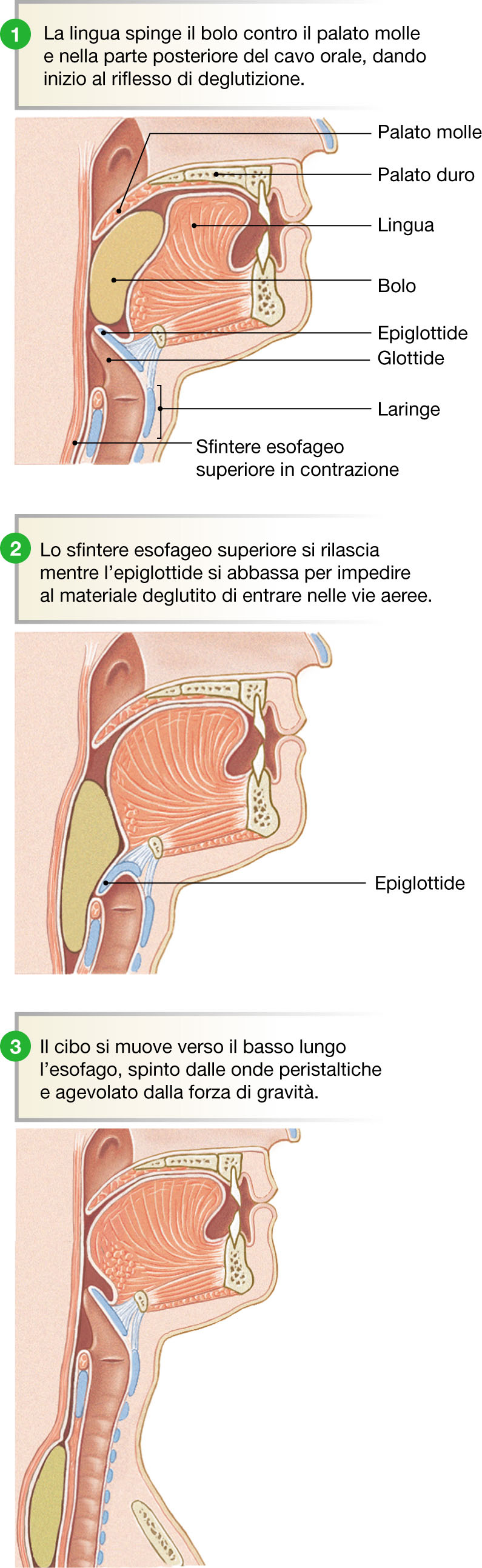 Il palato molle, spinto verso l’alto dal bolo, chiude il rinofaringe.
Per effetto della attivazione del centro della deglutizione:

La laringe viene spinta verso l’alto e in avanti, determinando una rotazione verso dietro dell’epiglottide, che chiude la laringe
La muscolatura striata della parte superiore dell’esofago si rilascia, facilitando l’ingresso del bolo
La parete della faringe si contrae in senso aborale, avviando la progressione peristaltica del bolo nell’esofago.
Faringe
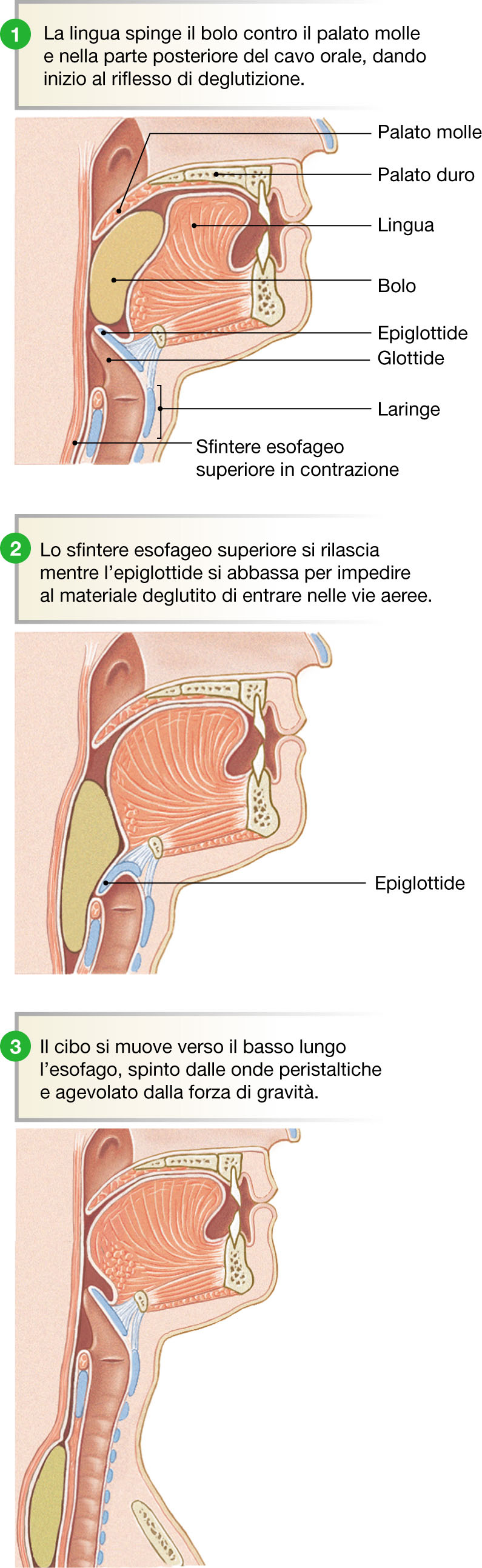 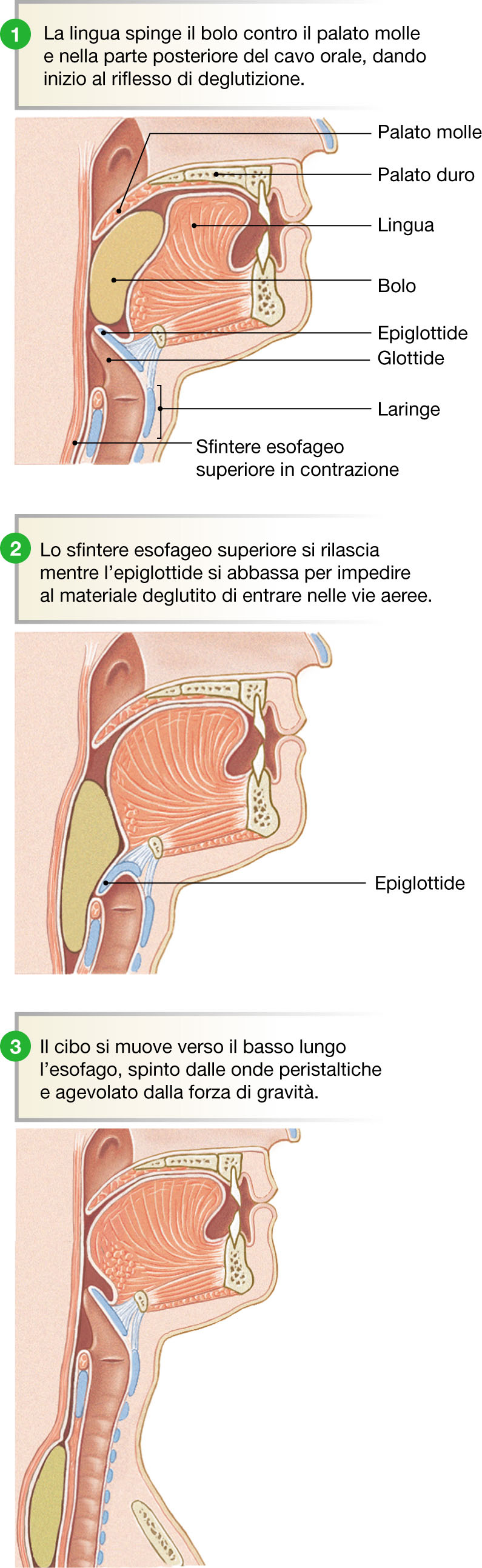 Da SILVERTHORN
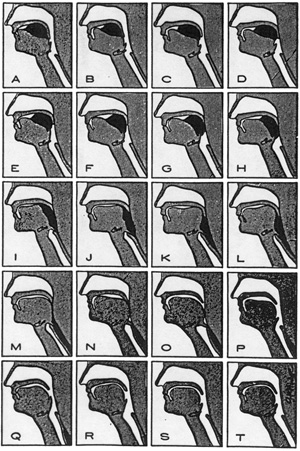 Deglutizione
Deglutizione:
Riflesso della deglutizione
Deglutizione:
Deglutizione infantile e adulta
EduCaixaTV (https://www.youtube.com/watch?v=dSFShtsswnw)